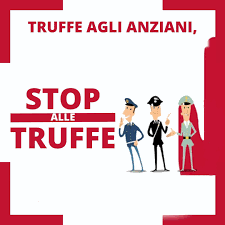 Prefettura di Rimini
Ufficio Territoriale del Governo
ATTENTI ALLE TRUFFE
Difendersi dalle truffe è possibile. I truffatori sono ben vestiti, educati, ma soprattutto abili.
CONSIGLI PER LA PREVENZIONE DELLE TRUFFE ALLE PERSONE ANZIANE
La migliore arma di difesa è conoscere i loro espedienti e adottare alcune semplici precauzioni.
Comando Provinciale 
Carabinieri Rimini
Comando Provinciale 
Guardia di Finanza Rimini
Questura di Rimini
NON APRIRE LA PORTA DI CASA AGLI SCONOSCIUTI
Prima di aprire controllare dallo spioncino. Un funzionario del comune o delle poste, un incaricato dell'INPS o dell'INAIL, un tecnico del gas o della luce non si presenta a casa senza preavviso. Se non si è sicuri dell’identità di chi bussa alla porta, chiamare un familiare, un conoscente oppure il 112.
NON MANDARE I BAMBINI AD APRIRE LA PORTA
NON FIDARSI DELLE APPARENZE
I truffatori si presentano come persone distinte e cordiali: amici di un familiare, liberi professionisti, agenti in uniforme o incaricati di servizi di pubblica utilità (impiegati di banca, operatori del gas, della luce o della telefonia).
IN CASO DI CONSEGNA DI LETTERE E PACCHI
Nessun addetto alla consegna di plichi, di raccomandate o di corrispondenza postale, si reca sul pianerottolo di casa. Chiedere che vengano lasciati nella cassetta della posta o fuori la porta.
QUANDO SI E’ PER STRADA
Non dare retta a sconosciuti anche se all’apparenza cordiali. Non dare ascolto a chi offre facili guadagni, a chi chiede di controllare libretti personali o di acquisire le credenziali di accesso ai conti.
NON PROCEDERE DA SOLO IN OPERAZIONI DI PRELIEVO O VERSAMENTO DI DENARO
Quando si fanno operazioni di prelievo o versamento in banca o in un ufficio postale farsi accompagnare. Ricordarsi che nessun cassiere di banca o di ufficio postale insegue gli utenti per strada per rilevare un errore nel conteggio del denaro che ha consegnato. Utilizzare il bancomat con prudenza: evitare di operare se ci si sente osservati.
PRESTARE ATTENZIONE AL WEB
Non dare seguito alle email sospette che chiedono di confermare o inserire i propri dati sensibili (numero della carta di credito, dati bancari ecc.), oppure di effettuare pagamenti per acquistare o mantenere attivo un servizio. Non consegnare denaro a persone conosciute sul Web che usano pretesti di varia natura (disponibilità a relazioni sentimentali, spese impreviste, ecc. )
NON PUBBLICARE SUI SOCIAL FOTO E POST CON INFORMAZIONI PERSONALI.
DIFFIDARE DI COLORO CHE CONTATTANO A NOME DI PARENTI O CONOSCENTI
I truffatori contattano per chiedere somme di denaro per aiutare un congiunto in difficoltà (incidente stradale, problemi legali, etc.). Telefonare ai parenti o ai conoscenti in questione per accertare la veridicità della richiesta.
EVITARE IL CONTATTO FISICO CON ESTRANEI
Prestare attenzione alle persone che si avvicinano e che con gentilezza cercano un contatto fisico. La loro intenzione è sottrarre averi.
IN CASO DI EMERGENZA CHIAMARE IL 112
E’ il miglior sistema per agire in sicurezza ed entrare immediatamente in contatto con le Forze dell’Ordine.
Prefettura di Rimini
Ufficio Territoriale del Governo
GRAZIE
Questura di Rimini
Comando Provinciale Carabinieri Rimini
Comando Provinciale Guardia di Finanza Rimini